Έναρξη Ενότητας 12
Παρατηρητήριο Εθνικών Πλαισίων Διαλειτουργικότητας (NIFO) – 
Εθνικές πρωτοβουλίες
Βασικές Αρχές και Έννοιες Διαλειτουργικότητας
Παρατηρητήριο Εθνικών Πλαισίων Διαλειτουργικότητας (NIFO)
Το NIFO είναι ένα παρατηρητήριο όπου συζητούνται, διαμορφώνονται και δημοσιεύονται οι τελευταίες πρωτοβουλίες διαλειτουργικότητας σε εθνικό επίπεδο από ολόκληρη την Ευρώπη.
Η κοινότητα NIFO είναι ένας χώρος αφιερωμένος στην ανταλλαγή εμπειριών και βέλτιστων πρακτικών σχετικά με τις πολιτικές, τα συστήματα, τις προκλήσεις και τις επιτυχίες που σχετίζονται με τη διαλειτουργικότητα.
Οι στόχοι αυτής της κοινότητας είναι η συγκέντρωση επαφών που έχουν οριστεί από ευρωπαϊκές χώρες και άλλους ενδιαφερόμενους.
https://joinup.ec.europa.eu/collection/national-interoperability-framework-observatory-nifo
https://joinup.ec.europa.eu/page/egovernment-factsheets
Παρατηρητήριο Εθνικών Πλαισίων Διαλειτουργικότητας (NIFO)
Το NIFO αναλύει τα εθνικά πλαίσια διαλειτουργικότητας (NIF) των κρατών μελών και των συνδεδεμένων χωρών και την ευθυγράμμισή τους με το ευρωπαϊκό πλαίσιο διαλειτουργικότητας (EIF). 
Σκοπός του παρατηρητηρίου αυτού είναι να αποτελέσει πηγή έμπνευσης για την καθιέρωση και περαιτέρω ανάπτυξη των εθνικών πλαισίων διαλειτουργικότητας. 
Η ανάλυση βασίζεται σε ένα μοντέλο που επιτρέπει τη σύγκριση των διαφόρων πτυχών των NIFs με το EIF και στοχεύει να επισημάνει χαρακτηριστικά παρόμοια. 
Το μοντέλο λαμβάνει υπόψη το ψηφιακό θεματολόγιο.
Το NIFO παρέχει τις τελευταίες πληροφορίες σχετικά με τη διαλειτουργικότητα και τα ενημερωτικά δελτία χώρας, εργαλεία ευθυγράμμισης των NIFs με το EIFκαι συνδέσμους με εμπειρογνώμονες διαλειτουργικότητας.
Παρατηρητήριο Εθνικών Πλαισίων Διαλειτουργικότητας (NIFO)
Ενημερωτικά δελτία NIFO: 
Τα ενημερωτικά δελτία του NIFO περιγράφουν τις τελευταίες πολιτικές και πρωτοβουλίες διαλειτουργικότητας στις ευρωπαϊκές χώρες.
Τα ενημερωτικά δελτία ηλεκτρονικής διακυβέρνησης περιγράφουν τις τελευταίες πολιτικές και πρωτοβουλίες ηλεκτρονικής διακυβέρνησης σε ευρωπαϊκές χώρες και σε επίπεδο ΕΕ.
Βέλτιστες πρακτικές της ευθυγράμμισης του NIF με το ευρωπαϊκό πλαίσιο διαλειτουργικότητας και εφαρμογής και παρακολούθησης των NIFs
Εργαλεία ευθυγράμμισης για συγκέντρωση πληροφοριών σχετικές με την άσκηση ευθυγράμμισης των εθνικών πλαισίων διαλειτουργικότητας με το ευρωπαϊκό πλαίσιο διαλειτουργικότητας
Μοντέλο σύγκρισης χωρών προκειμένου να αναδειχθεί η ευθυγράμμιση του Εθνικού Πλαισίου Διαλειτουργικότητας (NIF) που σχετίζεται με το Ευρωπαϊκό Πλαίσιο Διαλειτουργικότητας (EIF).
Παρατηρητήριο Εθνικών Πλαισίων Διαλειτουργικότητας (NIFO)
https://joinup.ec.europa.eu/document/uri-standard-guidelines-flemish-government
ο παρόν έγγραφο περιγράφει το φλαμανδικό πρότυπο Uniform Resource Identifier για την αποκάλυψη πόρων, πληροφοριών και δεδομένων από τις φλαμανδικές αρχές και έχει καθοριστεί από την Flanders Information. Στο έγγραφο περιλαμβάνεται ένας κατάλογος ελέγχου, ο οποίος μπορεί να χρησιμοποιηθεί ως μέσο αυτοαξιολόγησης για την αξιολόγηση των URI.
Οι κατευθυντήριες γραμμές σχετικά με τη διακυβέρνηση των URI αναπτύχθηκαν στο πλαίσιο του προγράμματος «Ανοικτά πρότυπα για συνδεδεμένες οργανώσεις» (OSLO²) που συγκεντρώνει εμπειρογνωμοσύνη από διαφορετικούς επιχειρηματικούς τομείς και κυβερνητικά επίπεδα, ανεξάρτητα από ένα συγκεκριμένο θεματικό πρόγραμμα. 
Η φλαμανδική κυβέρνηση ανέπτυξε ένα μοντέλο τομέα σύμφωνα με τα διεθνή πρότυπα, συμπεριλαμβανομένων των ISA2 και INSPIRE εμπλουτισμένων με τις επεκτάσεις δεδομένων για να συμμορφωθούν με το τοπικό πλαίσιο.
Παρατηρητήριο Εθνικών Πλαισίων Διαλειτουργικότητας (NIFO)
Το πρότυπο ορίζει τις ελάχιστες απαιτήσεις στις οποίες πρέπει να συμμορφώνονται οι φλαμανδικές αρχές προκειμένου να αποκαλύπτουν τους πόρους με ομοιόμορφο τρόπο μέσω του ιστού. 
Επιπλέον, περιγράφει τον τρόπο με τον οποίο θα πρέπει να οριστούν τα «Ομοιόμορφα αναγνωριστικά στοιχεία πόρων» (URI), προκειμένου να εντοπιστούν αυτοί οι πόροι και να διατηρηθοπυν. Αυτό επιτρέπει στα συστήματα back-office να εξελιχθούν ενώ το URI παραμένει σταθερό. 
Το έγγραφο ισχύει επίσης για τα δεδομένα που αποκαλύπτονται μέσω υπηρεσιών, αλλά δεν ισχύει αναγκαστικά για τις ίδιες τις υπηρεσίες, δεδομένου ότι η διατήρηση για υπηρεσίες είναι δύσκολο να πραγματοποιηθεί και είναι αναποτελεσματική.
Το πρότυπο URI και οι οδηγίες για τη Φλάνδρα βασίζονται στην πολιτική ISA² URI.
NIFO factsheets
https://joinup.ec.europa.eu/page/nifo-factsheets
https://joinup.ec.europa.eu/sites/default/files/inline-files/NIFO%20-%20Factsheet%20Greece_2016_v1_0.pdf
Το ελληνικό NIF ευθυγραμμίζεται με έξι από τις δώδεκα αρχές του EIF. Αυτές οι έξι αρχές είναι: 
Βέλτιστες πρακτικές, 
Συμπερίληψη και προσβασιμότητα, 
Ασφάλεια και προστασία της ιδιωτικής ζωής, 
Διαφάνεια, 
Επαναχρησιμοποίηση και Αποτελεσματικότητα και αποδοτικότητα. 
Το ελληνικό NIF εν μέρει ευθυγραμμίζεται με τις ακόλουθες αρχές:
Πολυγλωσσία,
 Διοικητική απλοποίηση, 
Διατήρηση πληροφοριών,
Διαφάνεια και Τεχνολογική ουδετερότητα και προσαρμοστικότητα.
NIFO factsheets - Greece
Παραδείγματα ευθυγράμμισης - Επίπεδα διαλειτουργικότητας
Στην Ελλάδα, το NIF ορίζει ότι οι επιχειρησιακές διαδικασίες τεκμηριώνονται με έναν συμφωνημένο τρόπο προκειμένου οι άλλες διοικήσεις να κατανοήσουν τη συνολική επιχειρηματική διαδικασία. Συγκεκριμένα, το NIF περιέχει τις ακόλουθες διατάξεις:
χαρτογράφηση και τεκμηρίωση διεργασιών και υπηρεσιών, με στόχο να εξασφαλιστεί ότι οι ηλεκτρονικές υπηρεσίες που προσφέρονται από τους δημόσιους οργανισμούς είναι καλά τεκμηριωμένες (ροές διεργασιών, περιγραφές μεταδεδομένων κ.λπ.) και να διαχειρίζονται σωστά, δηλαδή είναι σαφές ποιος είναι υπεύθυνος για τη διαχείριση και την παράδοση (ή μέρος της υπηρεσίας) και αυτές οι ευθύνες περιγράφονται στην τεκμηρίωση της υπηρεσίας.
Επιπλέον, η ελληνική NIF ενθαρρύνει τις δημόσιες διοικήσεις να διευκρινίσουν τις οργανωτικές τους σχέσεις στο πλαίσιο της ίδρυσης μιας (ευρωπαϊκής) δημόσιας υπηρεσίας. 
http://www.e-gif.gov.gr/portal/pls/portal/docs/1/744027.PDF
E-government factsheets https://joinup.ec.europa.eu/sites/default/files/inline-files/eGovernment_in_Greece_March_2017_v2_00.pdf
Παραδείγματα ευθυγράμμισης υλοποίησης και παρακολούθησης NIFO
Toolbox
https://joinup.ec.europa.eu/page/toolbox
Αυτή η ενότητα είναι μια "εργαλειοθήκη" που περιέχει υλικό υποστήριξης σχετικά με το θέμα της διαλειτουργικότητας στην Ευρώπη. 
Μεταξύ άλλων, παρουσιάζει πληροφορίες σχετικά με την αξιολόγηση των εθνικών πλαισίων διαλειτουργικότητας με το ευρωπαϊκό πλαίσιο διαλειτουργικότητας. 
Καλύπτει τις πτυχές ευθυγράμμισης, εφαρμογής και παρακολούθησης αυτής της άσκησης παρέχοντας σχετικά παραδείγματα.
Παραδείγματα ευθυγράμμισης
Αυτά τα έγγραφα παρουσιάζουν παραδείγματα ευθυγράμμισης μεταξύ των NIFs και του EIF (στο πλαίσιο της προηγούμενης έκδοσης του EIF - v2).
https://joinup.ec.europa.eu/document/nifo-alignment-examples
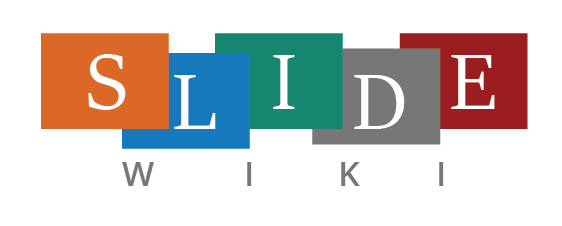 Παραδείγματα ευθυγράμμισης υλοποίησης και παρακολούθησης NIFO
Principles
https://joinup.ec.europa.eu/sites/default/files/inline-files/NIFO%20-%20Alignment%20examples%20-%20Principles_2017.pdf
Conceptual Model
https://joinup.ec.europa.eu/sites/default/files/inline-files/NIFO%20-%20Alignment%20examples%20-%20Conceptual%20Model_2017.pdf
Interoperability Levels
https://joinup.ec.europa.eu/sites/default/files/inline-files/NIFO%20-%20Alignment%20examples%20-%20Interoperability%20Levels_2017.pdf
Interoperability Agreements and Governance
https://joinup.ec.europa.eu/sites/default/files/inline-files/NIFO%20-%20Alignment%20examples%20-%20IOP%20Agreements%20and%20Governance_2017.pdf
Τέλος Ενότητας 12
Παρατηρητήριο Εθνικών Πλαισίων Διαλειτουργικότητας (NIFO) – 
Εθνικές πρωτοβουλίες
Χρηματοδότηση
Το παρόν εκπαιδευτικό υλικό έχει αναπτυχθεί στο πλαίσιο του εκπαιδευτικού έργου του ΕΚΔΔΑ.
Το έργο με το ακρωνύμιο SlideWiki «Large-scale pilots for collaborative OpenCourseWare authoring, multiplatform delivery and Learning Analytics» έχει χρηματοδοτήσει μόνο την αναδιαμόρφωση του εκπαιδευτικού υλικού.
Το έργο υλοποιείται στο πλαίσιο του Ευρωπαϊκού προγράμματος Έρευνας «Horizon 2020» και χρηματοδοτείται από την Ευρωπαϊκή Ένωση.
Σημειώματα
Σημείωμα Ιστορικού Εκδόσεων Έργου
Το παρόν έργο αποτελεί την έκδοση 1.0. 
Έχουν προηγηθεί οι κάτωθι εκδόσεις:
Έκδοση F2F υλικό εκπαίδευσης 
είναι διαθέσιμο εδώ.
Σημείωμα Αδειοδότησης
Το παρόν υλικό διατίθεται με τους όρους της άδειας χρήσης Creative Commons Αναφορά, Μη Εμπορική Χρήση Παρόμοια Διανομή 4.0 [1] ή μεταγενέστερη, Διεθνής Έκδοση. 
Εξαιρούνται τα αυτοτελή έργα τρίτων π.χ. φωτογραφίες, διαγράμματα κ.λ.π., τα οποία εμπεριέχονται σε αυτό και τα οποία αναφέρονται μαζί με τους όρους χρήσης τους στο «Σημείωμα Χρήσης Έργων Τρίτων».
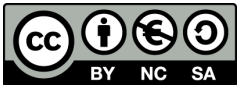